Lessons from recent data breaches
Presenters
Andrew Campbell | Senior Privacy Adviser & Conciliator
Anique Owen | Senior Privacy Adviser & Conciliator
Data breach landscape
A ‘data breach’ occurs where personal or sensitive information is subject to misuse, loss or unauthorised access, modification or disclosure.
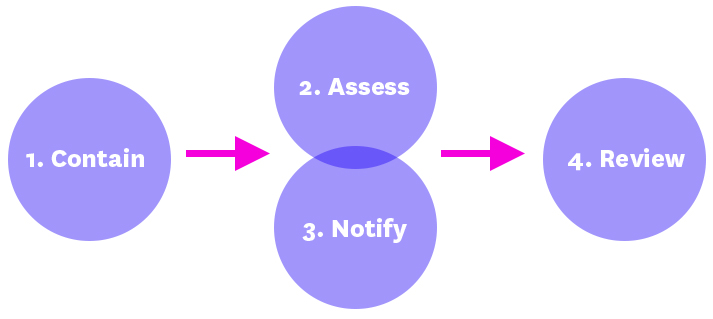 Leading causes of data breaches notified to OVIC
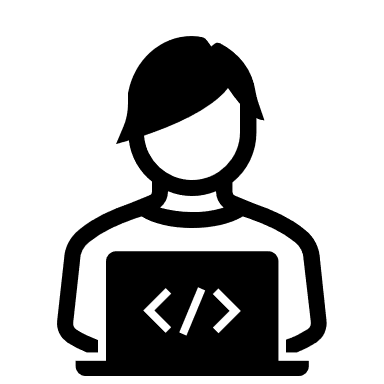 Large scale cyber attacks by external threat actors. 

Human error.

Internal processes, technology and access controls.
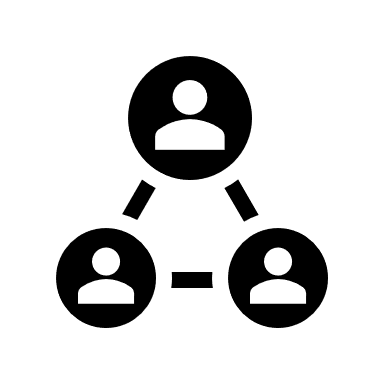 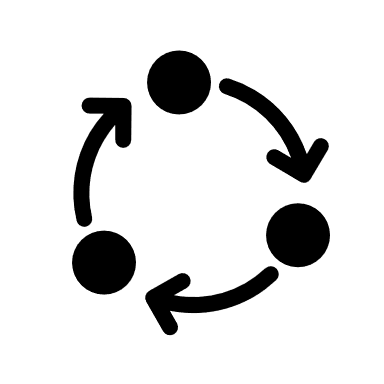 Large scale cyber attacks by external threat actors
Cyber attacks accounted for 11% of incidents notified to OVIC between1 January and 30 June 2022.
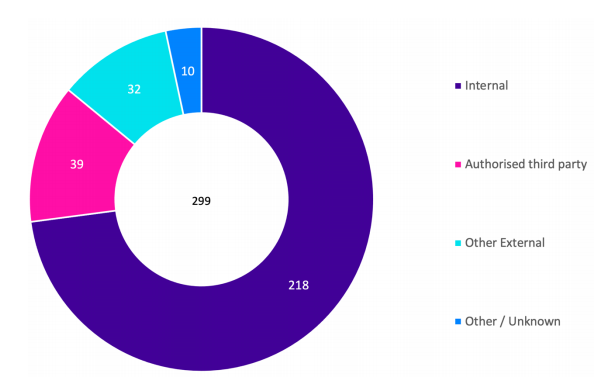 Scenario
It’s Wednesday afternoon and you are informed of a cyber incident at your organisation.

A staff member has clicked on a link in an email that turned out to be a phishing attack.

As a result, a threat actor has been able to access your network using the staff members credentials and has downloaded the personal information of over 7,000 individuals – including:
  full names, email address, phone number and residential address.

Your organisation has immediately taken steps to contain the incident and prevent any further compromise of data and convened its incident response team.
Tips for notifying affected persons following acyber attack
Notifying people that there has been a breach allows them to take action to reduce the risk of harm.

 You may have an ongoing interaction with affected persons as the incident unfolds, this can help rebuild trust in your organisation.

Review your position on notifying regularly as incidents are fluid and the likelihood of harm can quickly change.
Lessons
Notification and ongoing communications.

Implementing Multi-factor Authentication.

Training and awareness of how to identify scams and attacks.
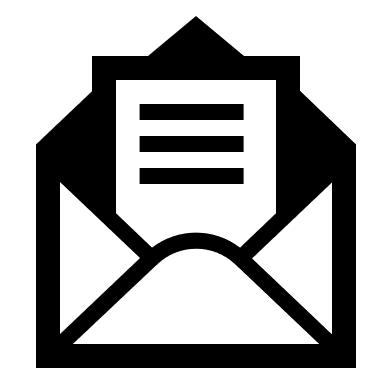 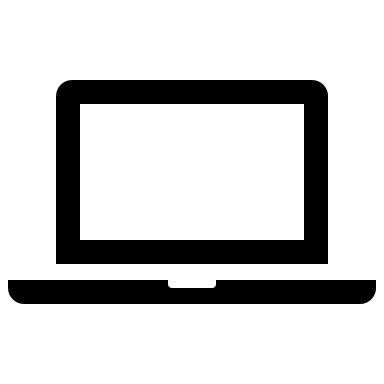 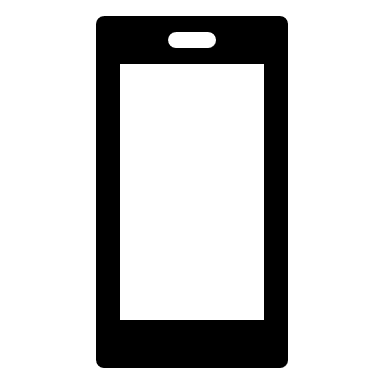 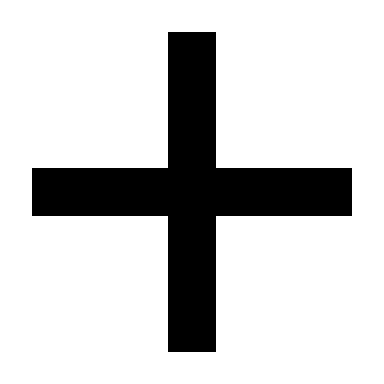 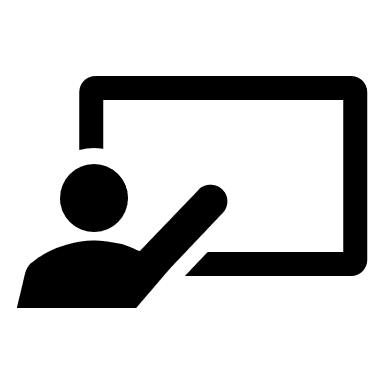 Human error
Can include:
Email or postal mail sent to wrong recipient; and
Information provided in error over the phone.
Missent emails
Case study:
A health clinic provides voice therapy for transgender children. The clinic emails an invoice for voice therapy intended for the parent of one patient, to the parent of a different patient. The invoice discloses the following information about the individual: their name, address, and the service provided (from which people can infer sensitive information about the individual’s gender).
Missent emails - lessons
Assessing harm
Look at the personal information involved. 
Consider who received the email –  presumably they were in the clinic’s database too. What does this tell you about harm?
I.e. was the email was received by a person who has been banned from the clinic for being violent toward staff?
Was the breach detected internally, or did the recipient of the email inform the organisation?
The perspective of the affected individual is important to the analysis of whether harm has occurred. We will consider this shortly.
Information disclosed via telephone
Case study:
John calls up a local council. He explains to a customer service officer, Andrew, that his sister is getting married, but that he is not able to get in contact with his lost family friend, Janine. He explains that he would really like to invite Janine to the wedding, and would the officer please give him a residential address so he can send her an invitation?
Andrew has been taking calls all afternoon, and there are four callers waiting in the queue. All Council staff have access to Council’s database, so Andrew can easily access Janine’s details. Andrew knows the basics of privacy, but he thinks “well, what harm could come from this Janine receiving a wedding invitation, I’ll just give him the address.”
Telephone
After hanging up the phone, Andrew feels that something doesn’t feel right. He speaks to his manager.
“Hmmm, call up Janine” his manager says. “Just give her a heads up that you’ve given out her address to this John fellow. Hopefully she says it’s fine.”
Andrew dials Janine’s number. Janine answers the phone but sounds panicked. She is at the local police station making a statement. John is her former partner, and had arrived on her doorstep, in breach of a family violence intervention order in place to protect Janine and her children. Janine had relocated for her safety; now John tracked down Janine using the address Andrew provided.
Telephone - lessons
Lessons about process:
Access permissions: what level of access should different staff have to databases? Is it appropriate for all staff to have full access, or should access be compartmentalised, or tethered to the functions of a role? When someone is seeking personal information, consider whether handling that information is a function of the role. I.e. in the case study, what purpose was Janine fulfilling, besides just attempting to be helpful?
Confirming the caller is authorised to know. 
Lessons about training:
Customer service facing work is busy and high-pressure. However, questions about provision of personal information must still be handled with care, remembering that mistakes can be costly.
Consider the nature of the role. Perhaps privacy training should be tailored for staff who spend a lot of time on the phone? 
What’s the person’s need to know? Can I provide that information, or do I need authority from the person the information is about first? Is it my job to reconnect estranged “friends”? Or is my job to handle rates enquiries?
Notification Letters – the full picture
In short, a notification letter should inform the affected individual of how they can restore their affairs. It should contain an explanation of what happened, the information that was affected, the actions that your organisation has done in response, practical advice on mitigating measures that affected individuals can take, and how to make a privacy complaint.
Informing people of their options – what are they?
Sometimes the option to make a privacy complaint is the most valuable avenue available.
Case study: a client of a professional complained about that professional to the appropriate regulatory board. The regulator promised anonymity to that individual, but accidentally informed the professional of the identity of the person who complained about them. 
In such a case, the affected person could only be empowered with the option to pursue a complaint. This is their right under the Privacy and Data Protection Act. The Act states that VCAT has powers to award compensation or award other redress. Where the harm is not remediable in the usual way, you need to listen to and assess the perspective of that person.
In this instance, a notification letter is not always the end of your engagement with an individual affected by a data breach. Sometimes, further engagement with the individual is required.
Notification Letters - lessons
If you take one thing away from today:
In deciding how to respond to a data breach, you should be guided by the principle of harm minimisation. In deciding how to respond to the breach (include when and how to notify), think about “what will reduce the potential harm to this person?”
Do you notify right away? Or is more information required? Consider what an affected person needs.
Perhaps this depends on the level of containment that can be achieved. Is full containment impossible? Maybe this means the affected person needs to know, to take action. Can the affected person minimise harm to themselves if they knew about the breach?
What if the organisation doesn’t yet know the full extent of the personal information exfiltrated? Do you wait until you know more before notifying?
Breaches due to internal processes and technology
Examples:
Resources
Data Breaches:






Information sharing:
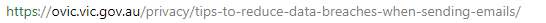 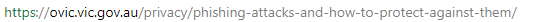 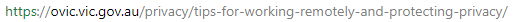 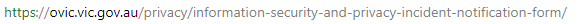 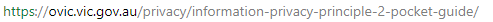 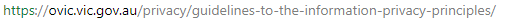 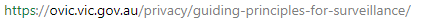 E-mail: privacy@ovic.vic.gov.au
Phone: 1300 006 842